Probability with… Linear Equations
@nathanday.bsky.social
Probability with… Linear Equations
@nathanday.bsky.social
Probability with… Right-Angled Trigonometry
@nathanday.bsky.social
Probability with… Right-Angled Trigonometry
@nathanday.bsky.social
Probability with… Vectors
@nathanday.bsky.social
Probability with… Vectors
@nathanday.bsky.social
Probability with… Sequences
@nathanday.bsky.social
Probability with… Sequences
@nathanday.bsky.social
Probability with… Histograms
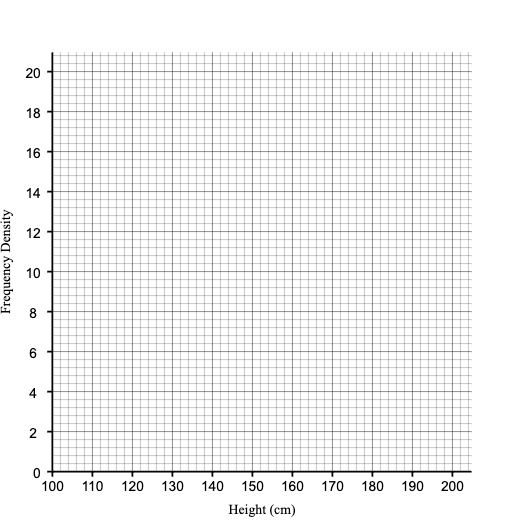 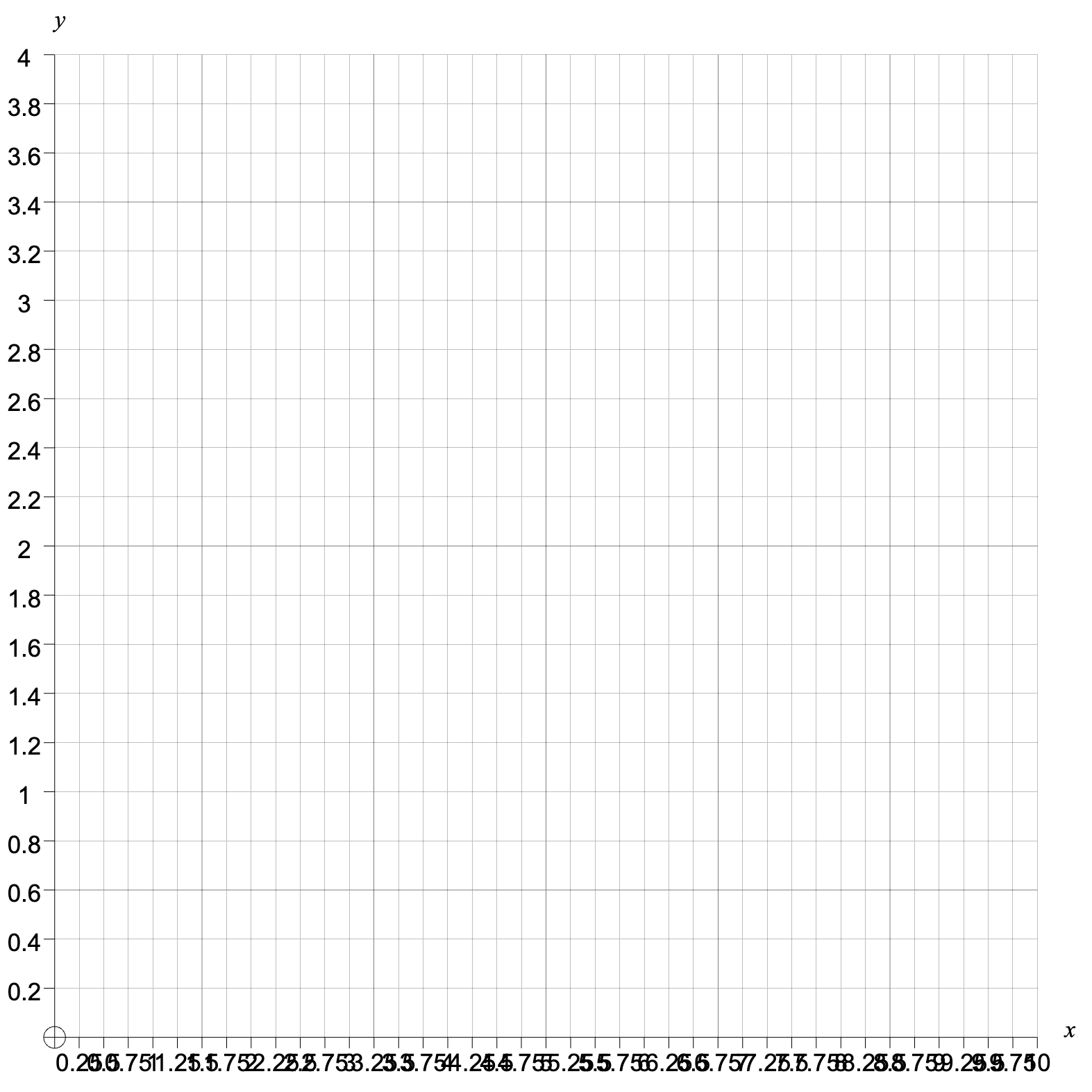 @nathanday.bsky.social
Probability with… Histograms
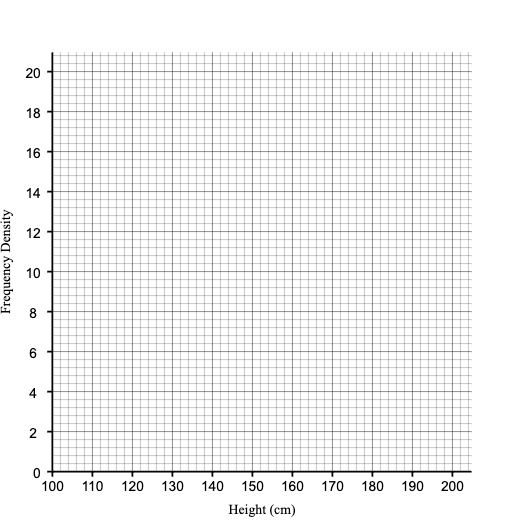 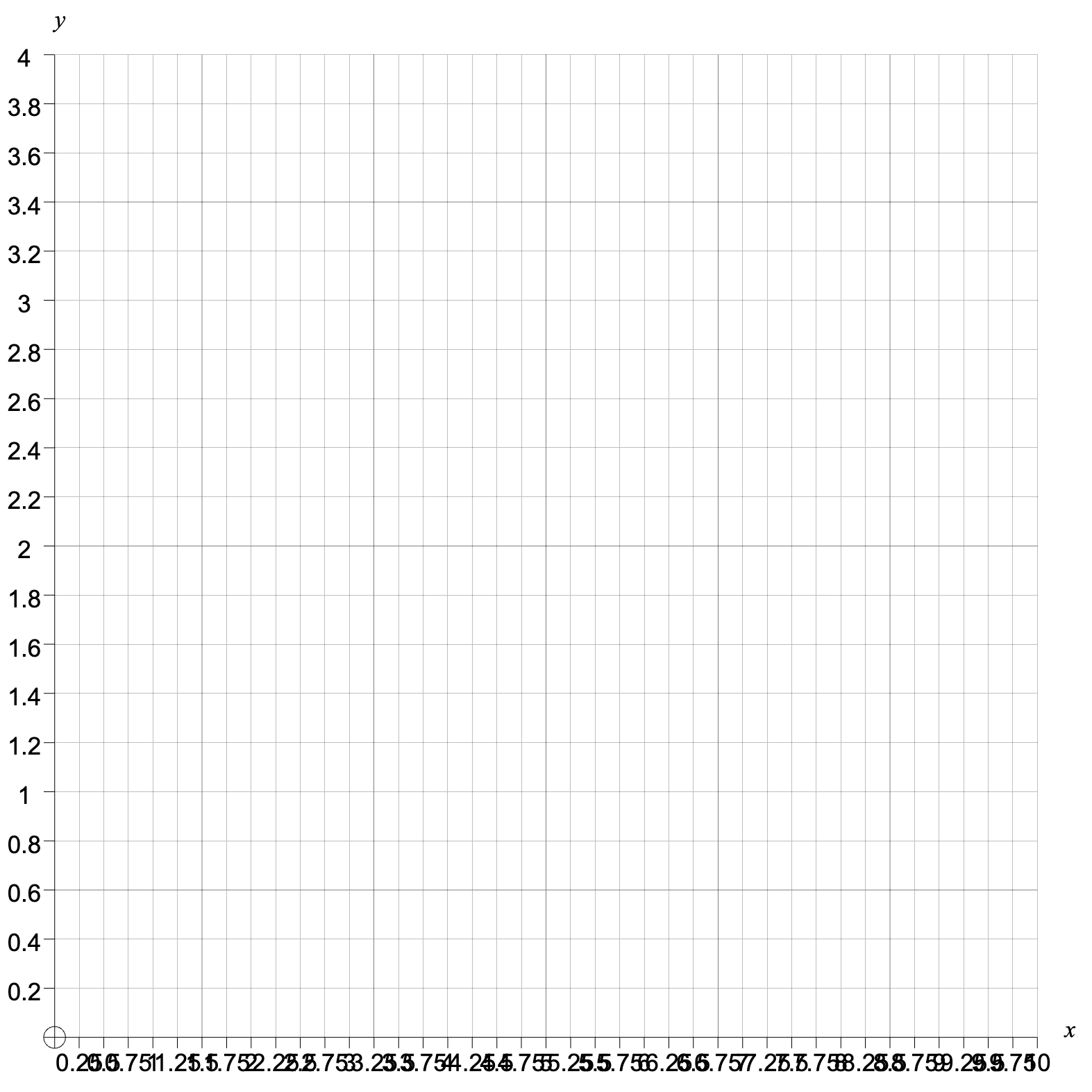 @nathanday.bsky.social
(With thanks to mathsbot.com/printables/graphPaper)
Probability with… Equations of Straight Lines
@nathanday.bsky.social
Probability with… Equations of Straight Lines
@nathanday.bsky.social
Probability with… Angles in Parallel Lines
@nathanday.bsky.social
Probability with… Angles in Parallel Lines
@nathanday.bsky.social
Probability with… Surds
@nathanday.bsky.social
Probability with… Surds
@nathanday.bsky.social